JAVA
INTELLIJ OBSŁUGA
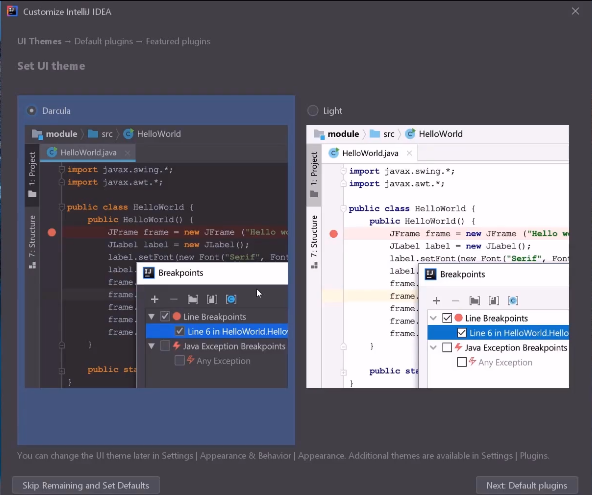 Podczas pierwszego
uruchomienia wybieramy jedną z dostępnych templatek.

W pracy programisty zalecane są ciemne interfejsy. Sprzyjają one długotrwałej pracy z kodem, nie męcząc oczu.
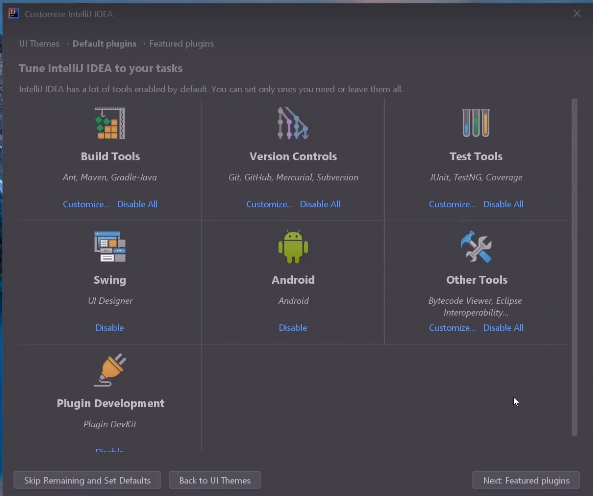 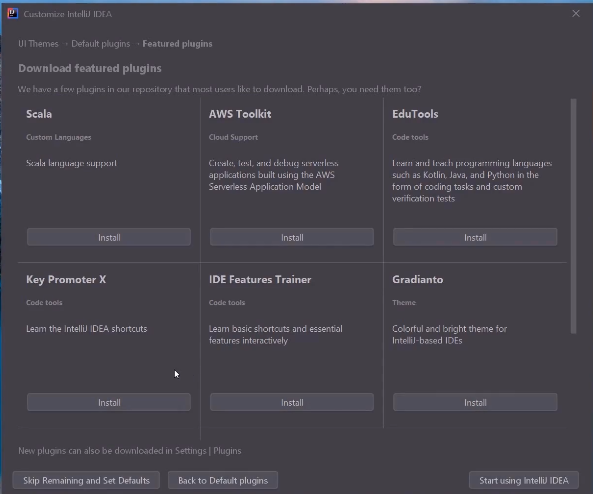 w tym kroku instalujemy dodatek podpowiadający składnię „Key Oromotor X”i przechodzimy dalej.
w tym kroku nie musimy wykonywać żadnej dodatkowej akcji, klikamy „Next…”
Po uruchomieniu programu ukazuje nam się ekran startowy
Przystępujemy do utworzenia pierwszego projektu, klikając New Project
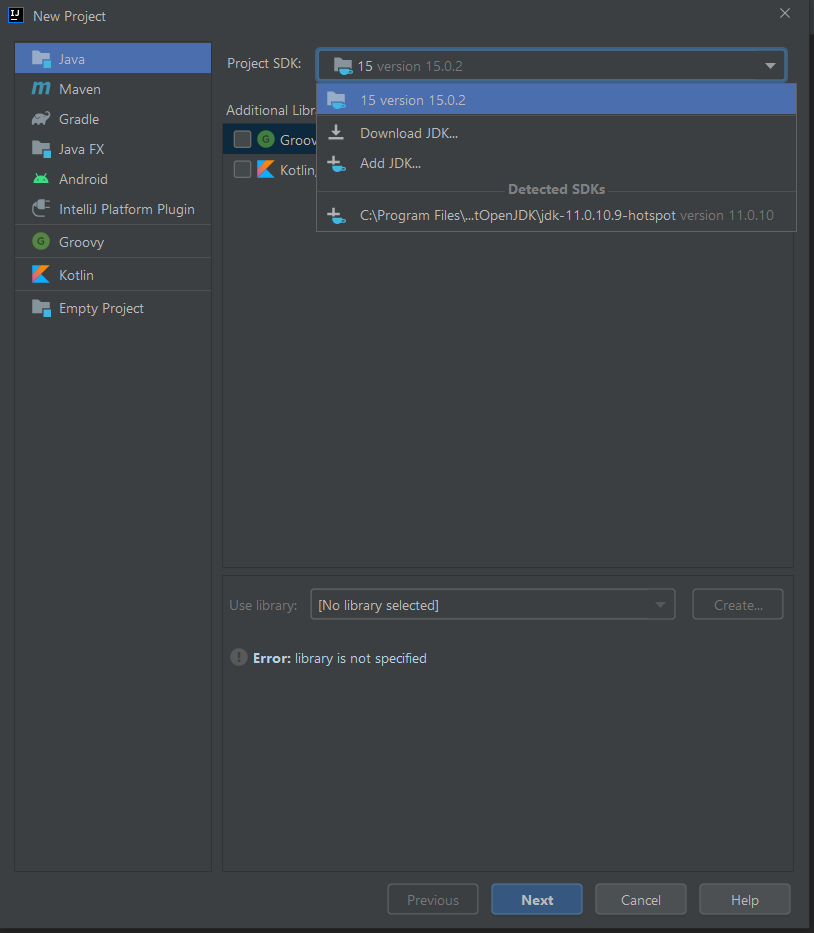 Następnie z lewej zakładki wybieramy „Java” oraz w polu Project SDK mamy uprzednio zainstalowaną bibliotekę SDK.
Jeżeli potrzebujemy innej wybieramy ją z listy.

Klikamy Next
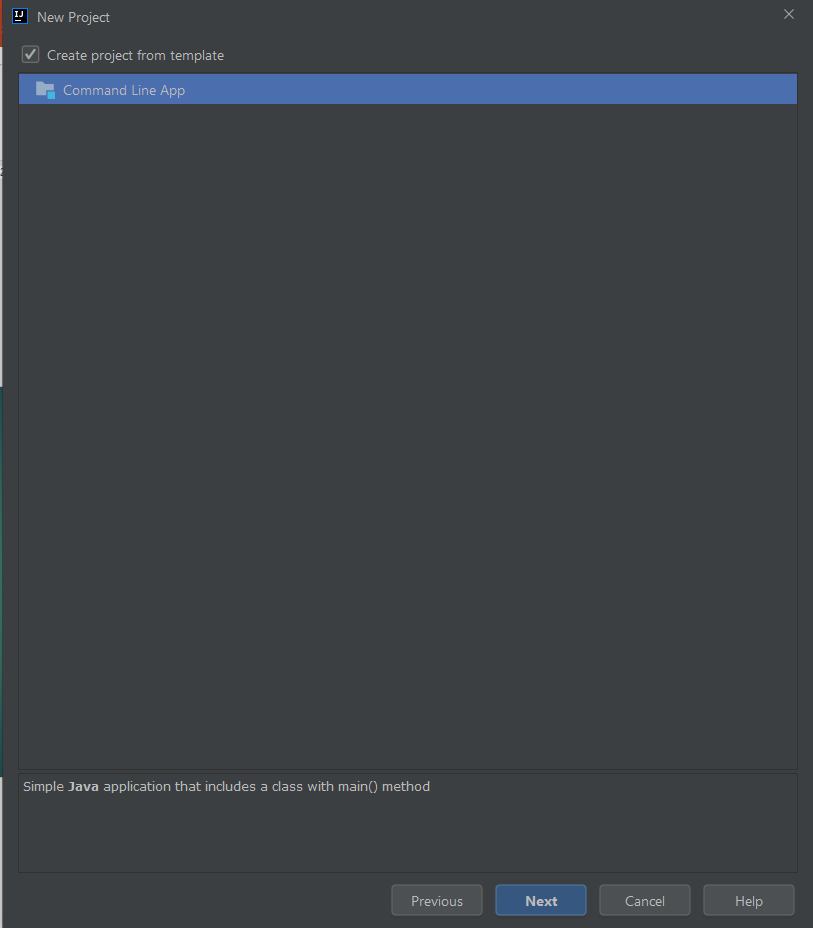 Wybieramy opcję „Create project from template” 
i klikamy „Next”
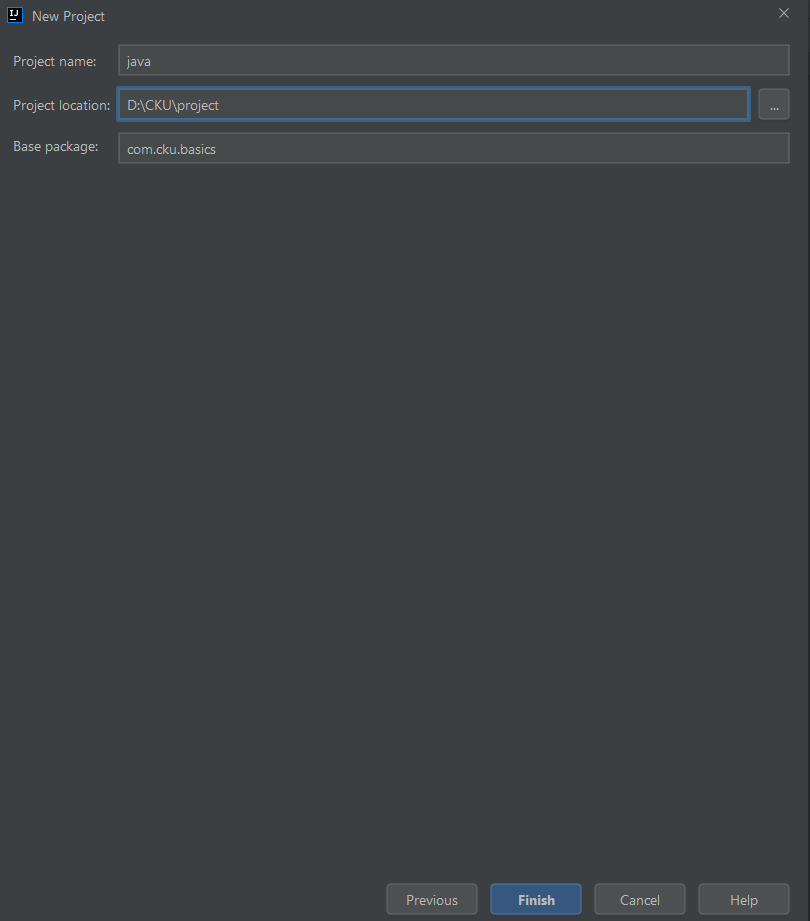 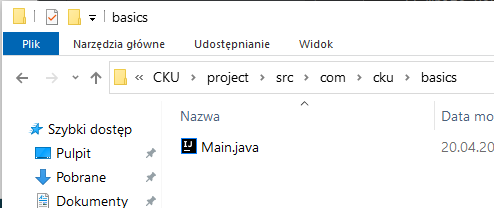 Podajemy nazwę projektu.

Wybieramy lokalizację.

Podajemy nazwę pakietu, w którym będą znajdowały się nasze projekty.
Base package to struktura folderów w w/w ścieżce dostępu, kolejne foldery rozdzielane są kropką.

Klikamy „Finish”
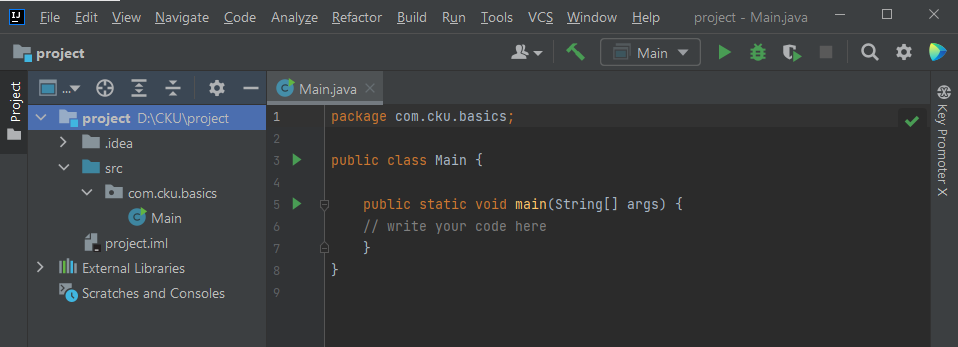 Tak wygląda nasz pierwszy projekt i utworzona w nim klasa.

Należy zwrócić uwagę, że klasa nazywa się tak samo jak plik – tak MUSI być zawsze – inaczej nie zadziała.
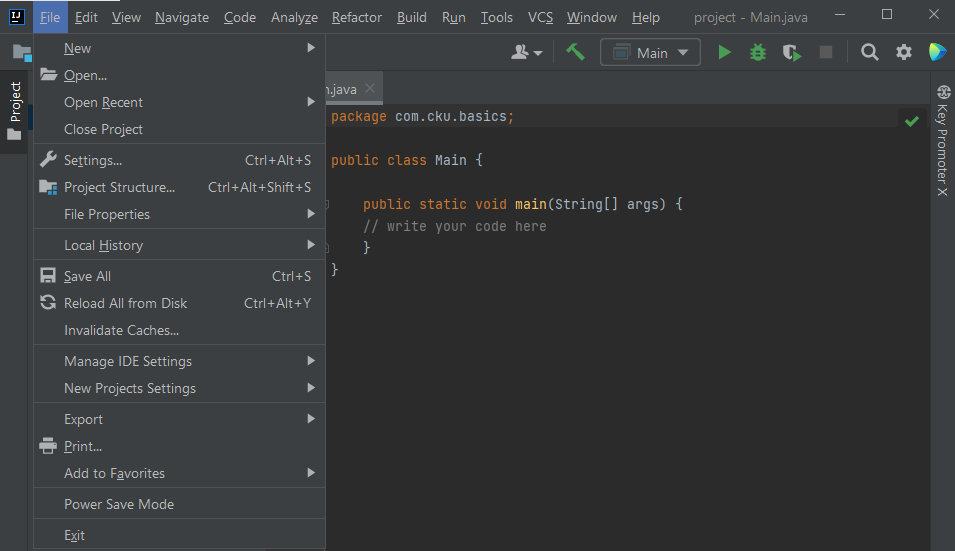 Wybierzmy teraz z menu:

File->Settings
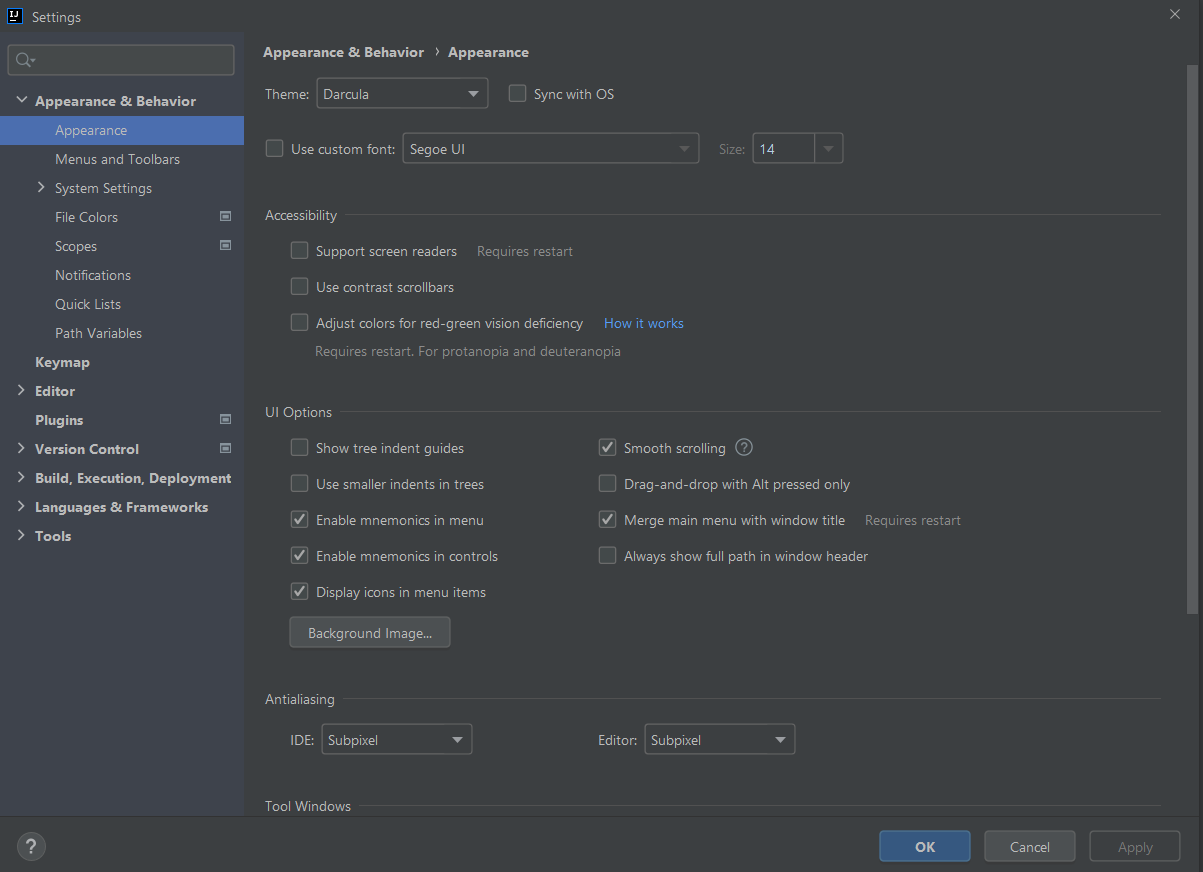 W tym miejscu możecie dokonać wielu zmian, które pozwolą dostosować Intellij do Waszych potrzeb.